子どもの貧困の現状と課題
法と経営学会第2分科会（地方創生とDX）
座長　加賀山 茂
2021/10/2
Poverty of Children in Japan, 2021
1
子どもに備えさせたい能力
2021/10/2
Poverty of Children in Japan, 2021
2
10年後の子どもに必要な能力=大人も同じ（木村泰子『10年後の子どもに必要な「見えない学力」の育て方」』青春出版（2020/11/20）参照）
2021/10/2
Poverty of Children in Japan, 2021
3
ロータリアンとしての中核的価値観→子ども親睦，高潔性，多様性，奉仕，リーダーシップ
2021/10/2
Poverty of Children in Japan, 2021
4
SDGsの達成目標
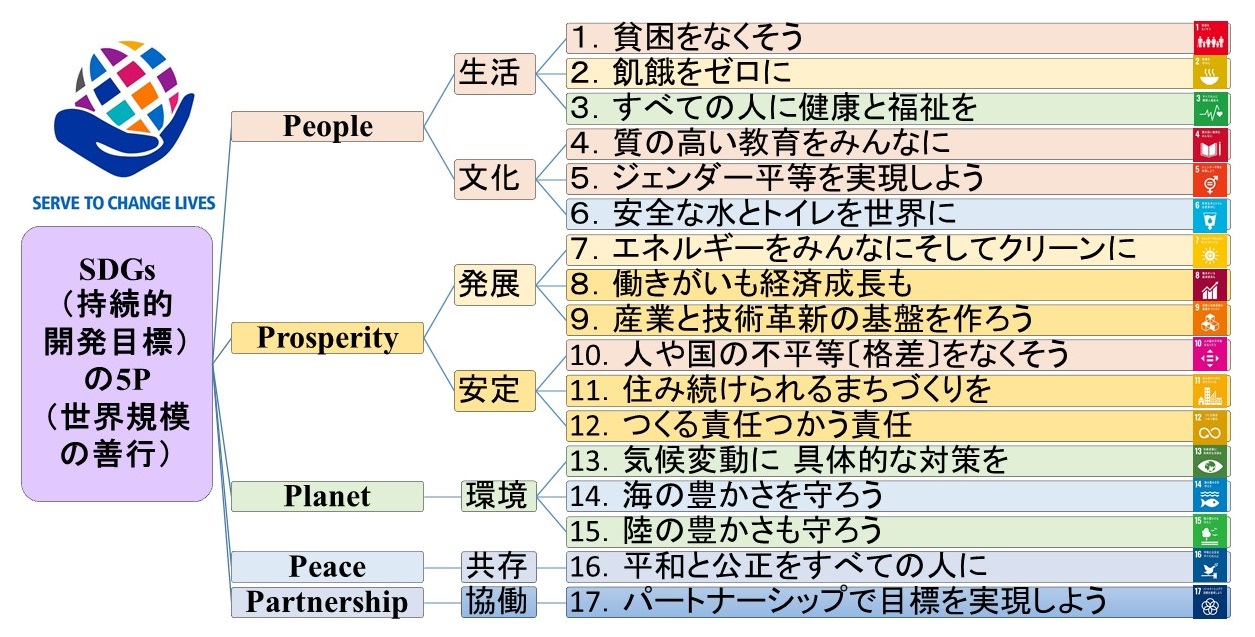 2021/10/2
Poverty of Children in Japan, 2021
5
子どもの貧困に対する日本人の無理解・無頓着
「子どもの相対的貧困」という考え方への無理解
「子どもの剥奪状態（あるべきものがない）」という考え方への無理解
未来世代に対する現世代の責任としての「子どもの貧困をなくそう」
2021/10/2
Poverty of Children in Japan, 2021
6
わが国おける相対的貧困阿部彩『子どもの貧困－日本の不公平を考える』岩波新書（2008/1/22）48頁
絶対的貧困
1日1.25ドル未満（世界銀行では，1日1.90ドル未満）で生活する人々のこと。
相対的貧困
日本では，相対的貧困（年収127万円以下）が全人口のうちに占める割合は15.7%。日本人の約6人に1人が貧困層に該当する計算になる。
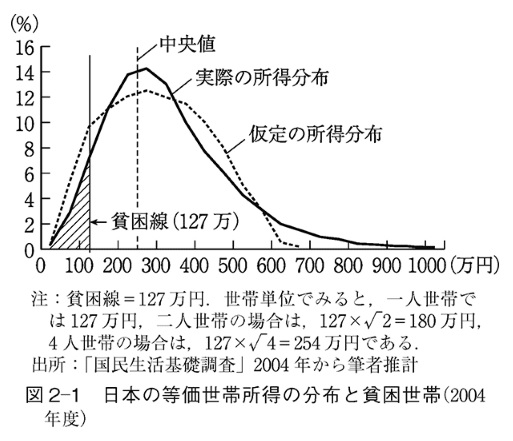 2021/10/2
Poverty of Children in Japan, 2021
7
相対貧困率の国際比較阿部彩『子どもの貧困－日本の不公平を考える』岩波新書（2008/1/22）53頁
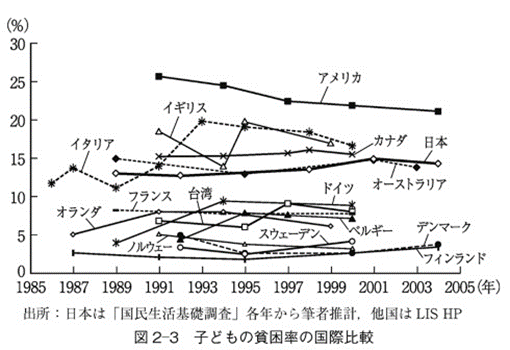 2021/10/2
Poverty of Children in Japan, 2021
8
子どもの貧困に対する日本人の意識阿部彩『子どもの貧困－日本の不公平を考える』岩波新書（2016/12/15）こどもにとっての「必需品」を考える（186-187頁）
子どもに絶対に必要なもの
朝ご飯（91.8%，6.8%，0.3%）
医者に行く（健診を含む）（86.8%，11.2%，0.6%）
歯医者に行く（歯科検診も含む）（86.1%，11.9%，0.6%）
遠足や修学旅行などの学校行事への参加（81.1%，16.8%，0.7%）
学校での給食（75.3%，16.6%，4.7%）
手作りの夕食（72.8%，25.3%，0.8%）
高校・専門学校までの教育（希望すれば）（61.5%，35.2%，1.6%）
絵本や子ども用の本（51.2%，43.8%，2.9%）
こどもに絶対に必要ではないもの
絶対ではないが，比較的に必要なもの
子どもの学校行事や授業参観に親が参加（47.8%，43.8%，5.9%）
短大・大学までの教育（希望すれば）（42.8%，51.1%，4.2%）
お古でない，文房具（鉛筆，下敷き，ノートなど）（42.0%，48.7%，7.1%）
少なくとも一足のお古でない靴（40.2%，51.2%，6.4%）
誕生日のお祝い（特別の夕食，パーティ，プレゼントなど）（35.8%，52.4%，9.7%）
一年に一回くらい遊園地や動物園に行く（35.6%，53.6%，8.3%）
少なくとも一組の新しい洋服（お古でない）（33.7%，55.8%，8.7%）
友だちを家に呼ぶこと（小学生以上）（30.6%，56.3%，9.9%）
必要ではないと思う人が1割を超えるもの
適当なお年玉（30.6%，56.3%，10.5%）
クリスマスのプレゼント（26.5%，52.7%，18.5%）
適当なお小遣い（小学生以上）（23.1%，61.5%，12.9%）
子ども用の勉強机（21.4%，57.0%，19.3%）
自転車（小学生以上）（20.9%，60.4%，15.7%）
数年に一回は一泊以上の家族旅行に行く（海・山など）（20.7%，58.6%，17.7%）
子ども部屋（中学生以上，兄弟同室を含む）（17.0%，64.9%，16.1%）
親が必要と思った場合，塾に行く（中学生以上）（13.7%，54.6%，27.4%）
少なくとも一つくらいのお稽古ごとに通う（13.4%，53.3%，30.6%）
周囲のほとんどの子が持つスポーツ用品（サッカーボール，グローブなど）やおもちゃ（人形，ブロック，パズルなど）（12.4%，65.9%，18.7%）
2021/10/2
Poverty of Children in Japan, 2021
9
日本人の過半数が認める子どもにとって「絶対に必要なもの」=「公共」
2021/10/2
Poverty of Children in Japan, 2021
10
日出町の人口構成に見る危機的状態
子どもたちを大切にしない政策のためか，若者の域外流出に歯止めがかからない。
婚姻適齢の女子・男子ともにその年齢の人口が極端に減少しており，そのことが出生率の低下を招いている。
2021/10/2
Poverty of Children in Japan, 2021
11
子どもの相対的剥奪を解消する計画（案）日出町の子ども人口5,000人（全人口2万9,000人の17%），一般会計予算額：約108億円
2021/10/2
Poverty of Children in Japan, 2021
12
子ども食堂の設置・運営
子ども食堂の設置・運営の社会的インパクトの評価
子ども食堂の設置・運営の条件整備
子ども食堂の献立
子ども食堂の設置・運営のロードマップ
2021/10/2
Poverty of Children in Japan, 2021
13
子ども食堂運営の社会的インパクト評価
2021/10/2
Poverty of Children in Japan, 2021
14
子ども食堂設置・運営の条件整備
2021/10/2
Poverty of Children in Japan, 2021
15
子ども食堂の献立
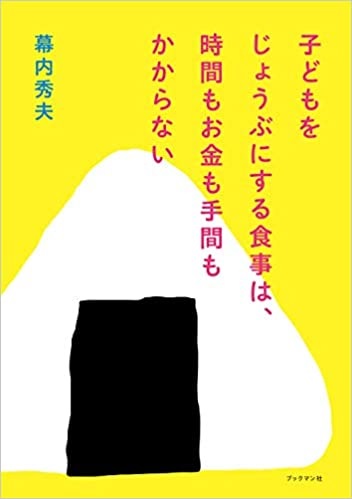 2021/10/2
Poverty of Children in Japan, 2021
16
日出町たんぽぽ食堂（子ども食堂）
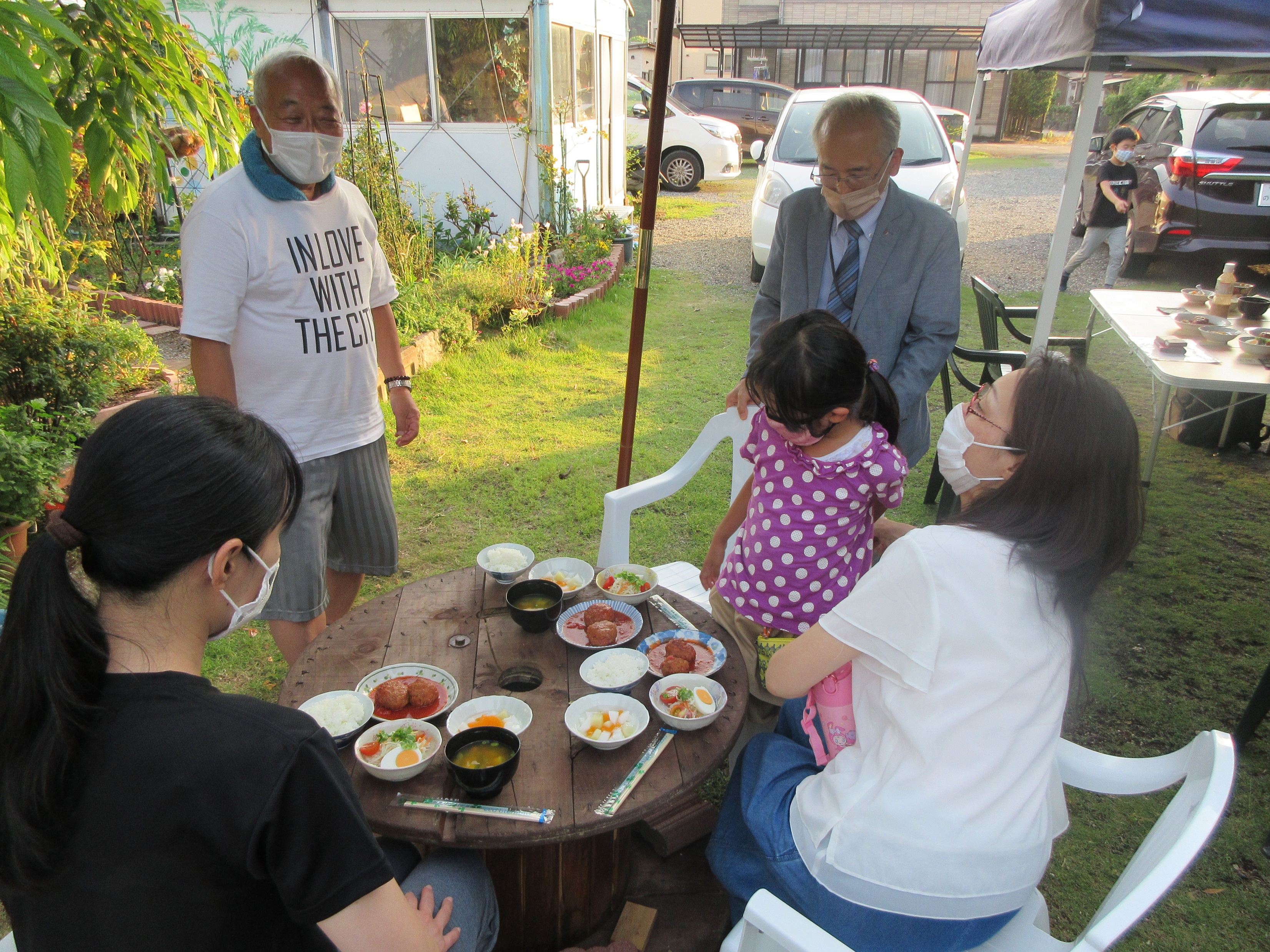 2021/10/2
Poverty of Children in Japan, 2021
17
日出町たんぽぽ食堂（子ども食堂）
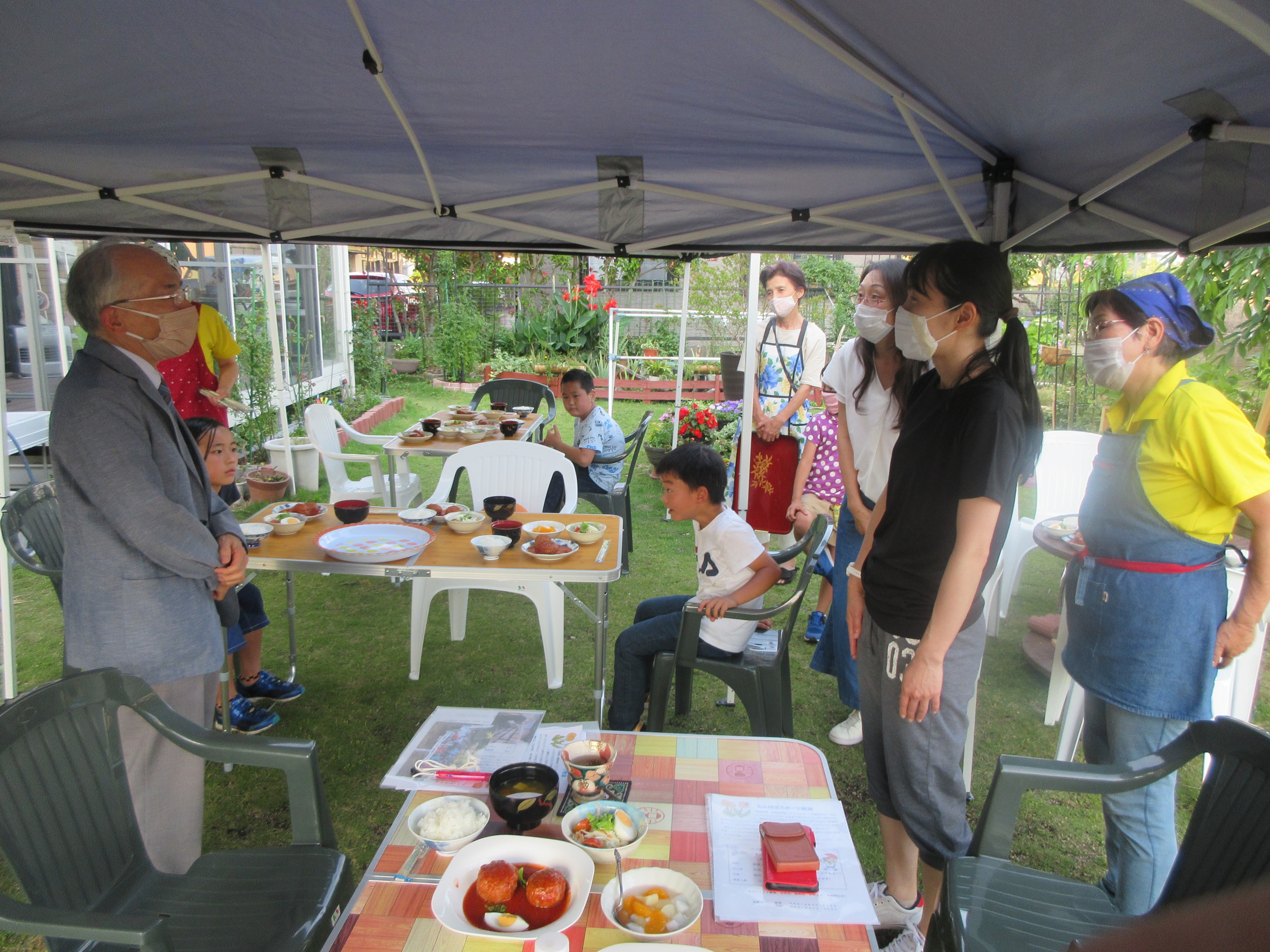 2021/10/2
Poverty of Children in Japan, 2021
18
日出町たんぽぽ食堂（子ども食堂）の献立
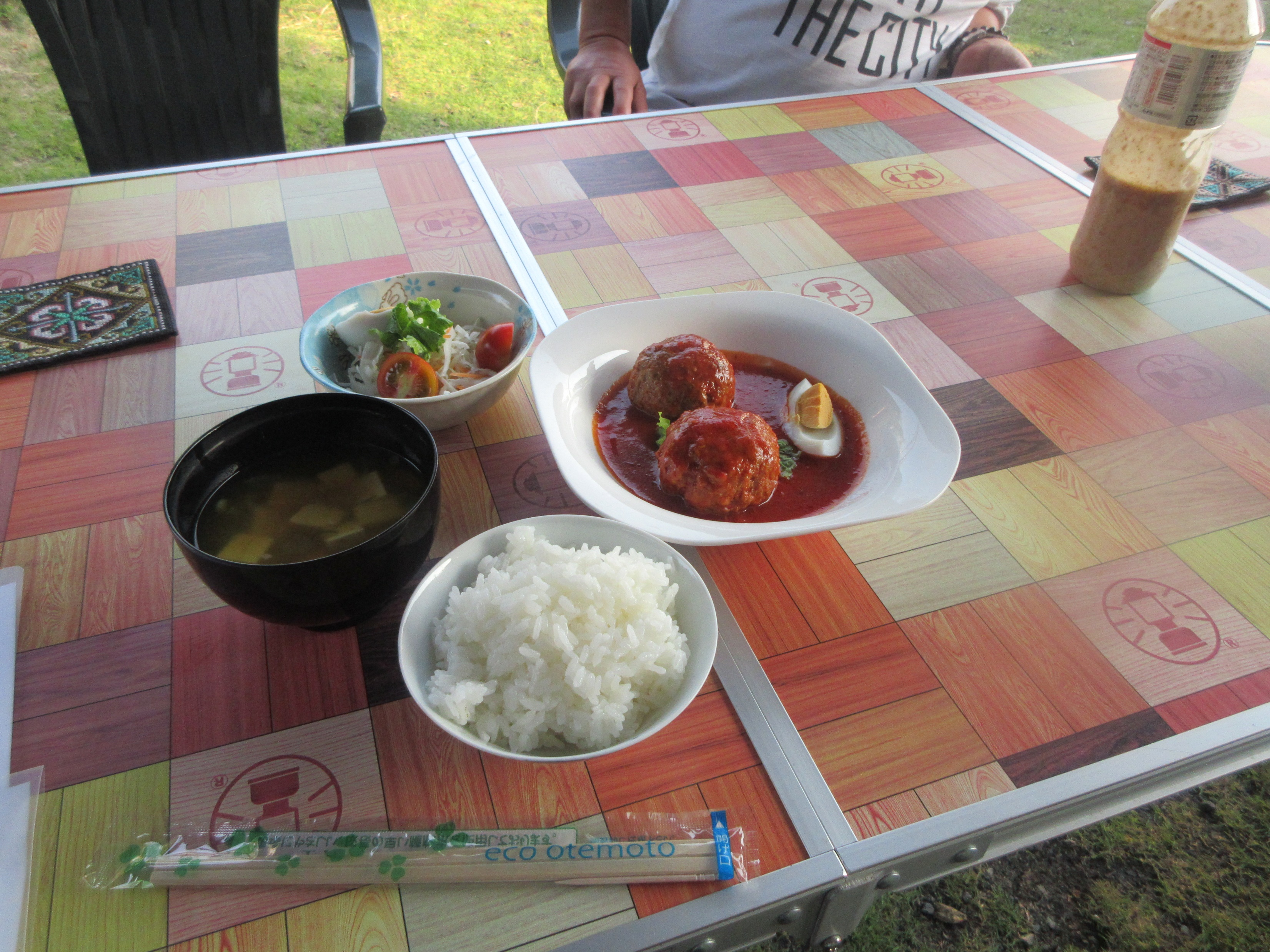 2021/10/2
Poverty of Children in Japan, 2021
19
熊本・人吉RCのキッチンカー
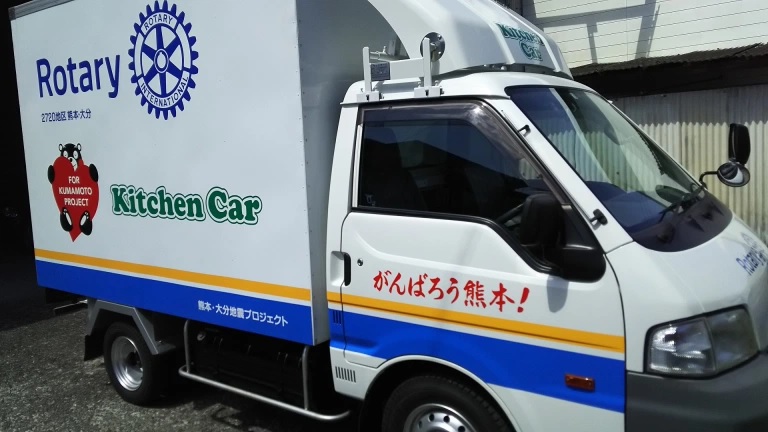 2021/10/2
Poverty of Children in Japan, 2021
20
参考文献
人生の活動指針
シーナ・アイエンガー（櫻井祐子訳）『選択の科学（The Art of Choosing）』岩波書店（2010/11/15）
大川繁子『92歳の現役保育士が伝えたい親子で幸せになる子育て』実務教育出版 （2019/9/11）
木村泰子『10年後の子どもに必要な「見えない学力」の育て方」』青春出版（2020/11/20）
アブラハム・マスロー（上田吉一訳）『完全なる人間 :魂のめざすもの』〔第2版〕誠信書房 （1998/9/15）
子どもの貧困
阿部彩『子どもの貧困－日本の不公平を考える』岩波新書（2008/1/22）
阿部彩『子どもの貧困II－解決策を考える』岩波新書（2014/1/22）
鳫 咲子『子どもの貧困と教育機会の不平等－就学援助・学校給食・母子家庭をめぐって－』明石書店（2013/9/30）
鳫 咲子『給食費未納～子どもの貧困と食生活格差～』 光文社新書（2016/9/15)
2021/10/2
Poverty of Children in Japan, 2021
21
子どもの貧困の現状と課題2021年10月2日名古屋大学・明治学院大学名誉教授加賀山　茂


ご清聴ありがとうございました。